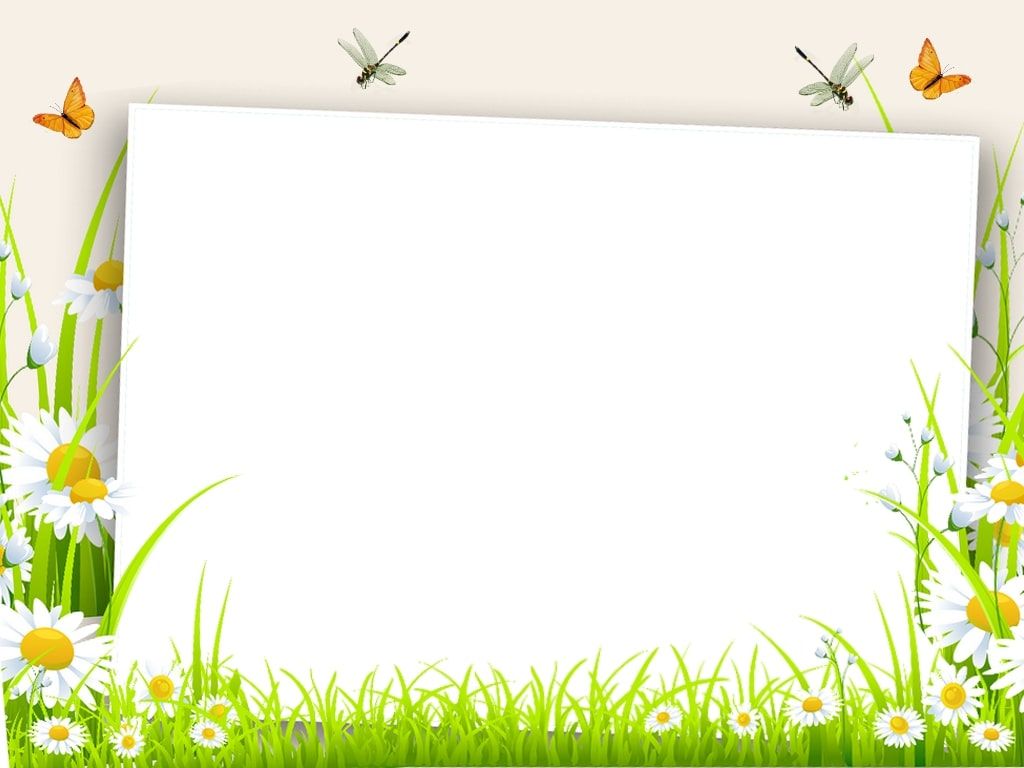 UBND QUẬN LONG BIÊN
TRƯỜNG MẦM NON BẮC BIÊN
GIÁO DỤC PHÁT TRIỂN NGÔN NGỮ
Cho trẻ làm quen với tác phẩm văn học
Đề tài: Truyện “Giọt nước tí xíu”

Lớp MGB C3
TRUYỆN: GIỌT NƯỚC TÍ XÍU
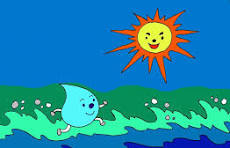 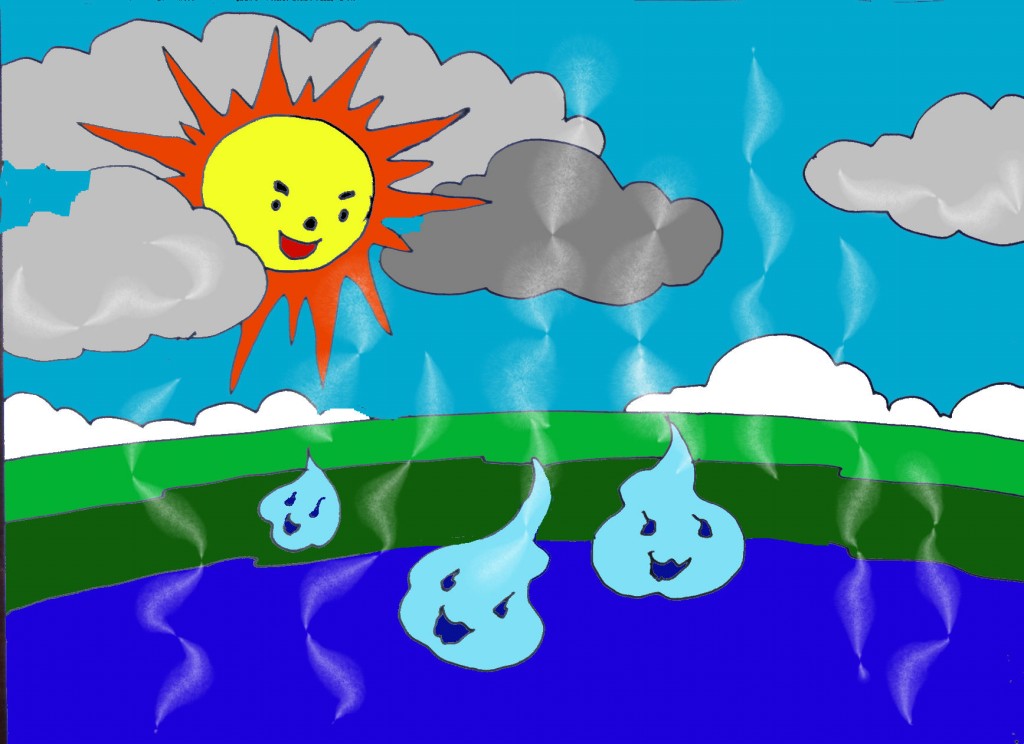 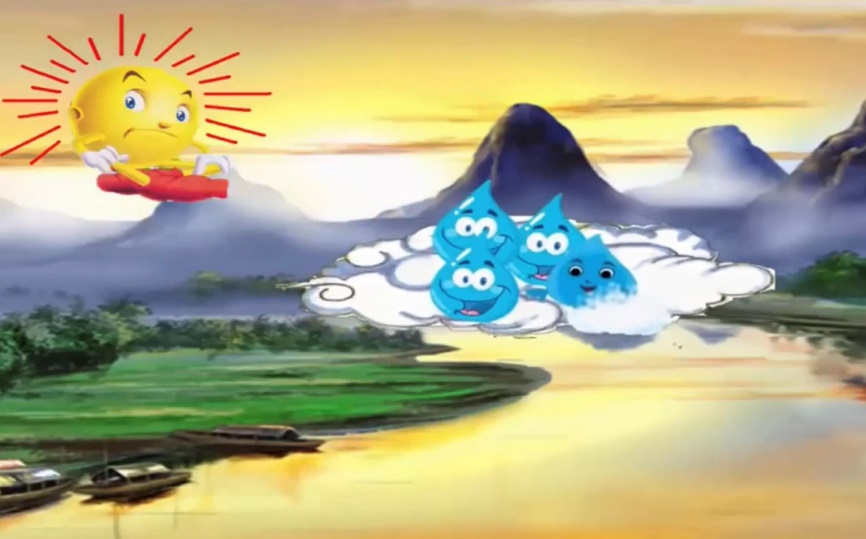 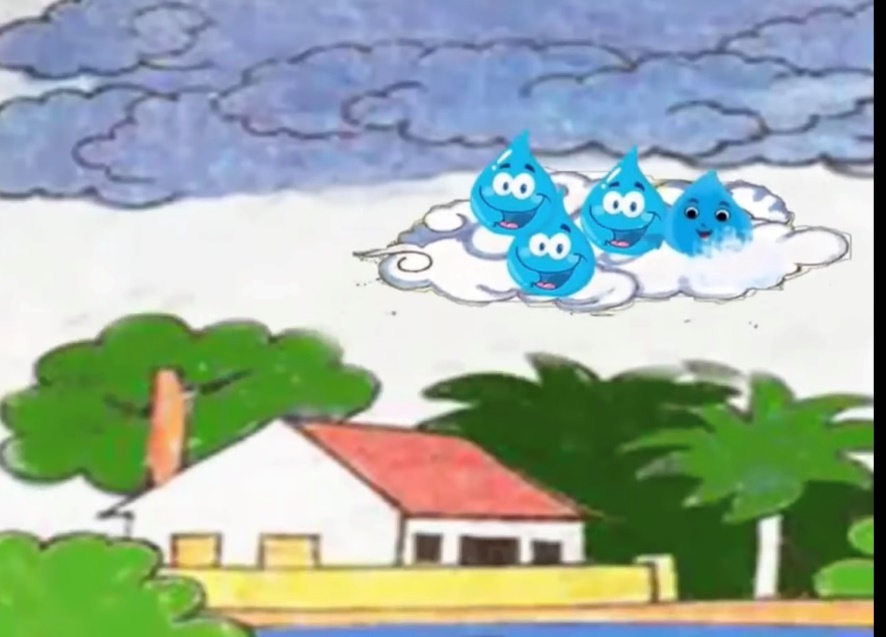 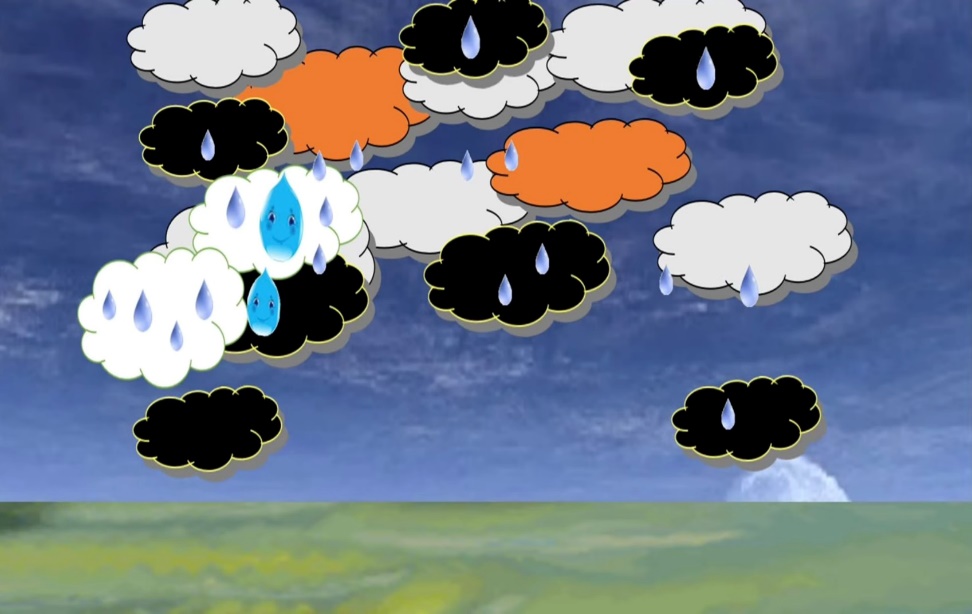 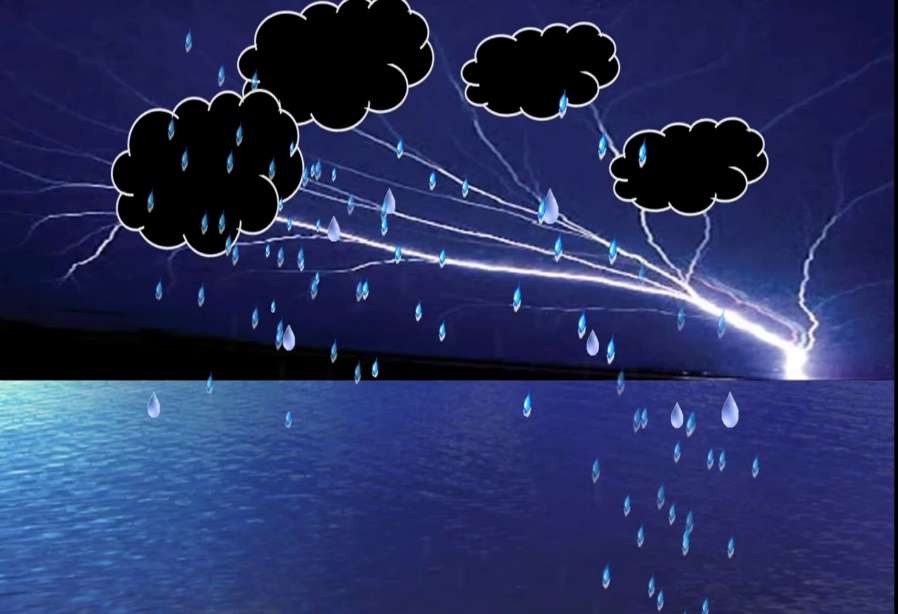 Đàm thoại:
Cô vừa kể câu chuyện gì?
Trong câu chuyện có những nhân vật nào?
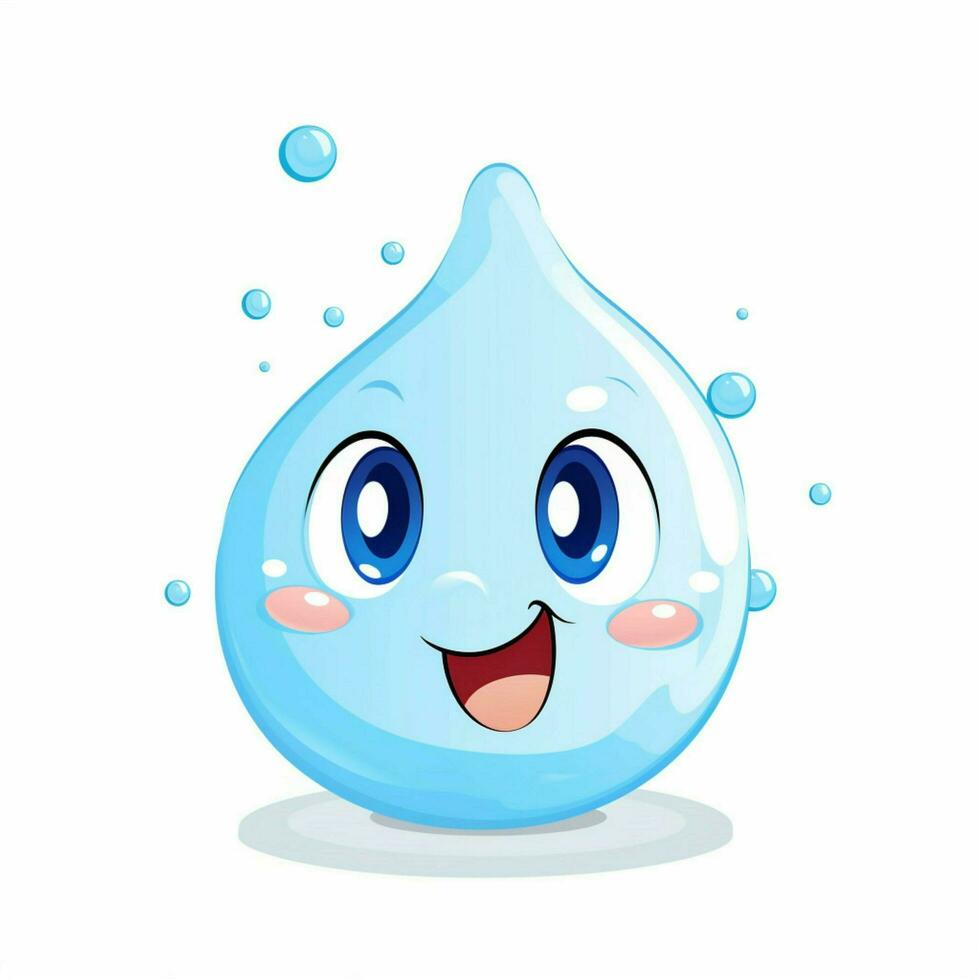 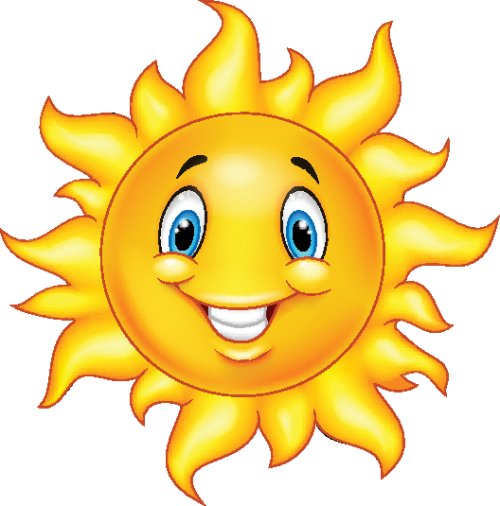 Chuyện gì đã xảy ra với Tí Xíu?
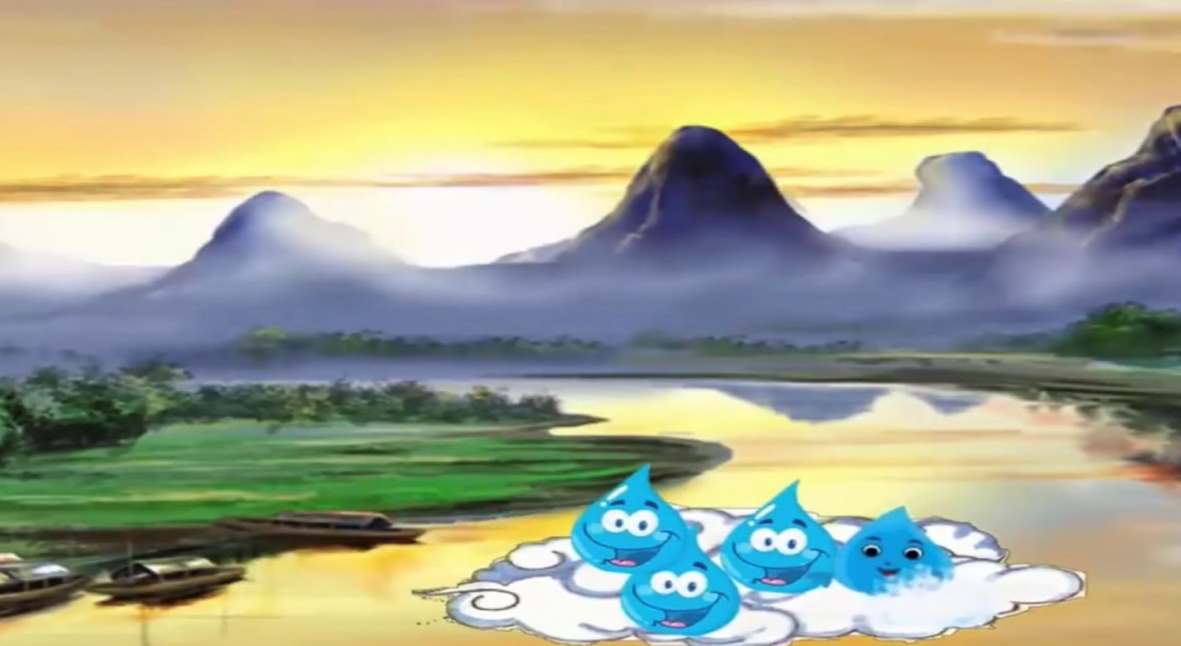 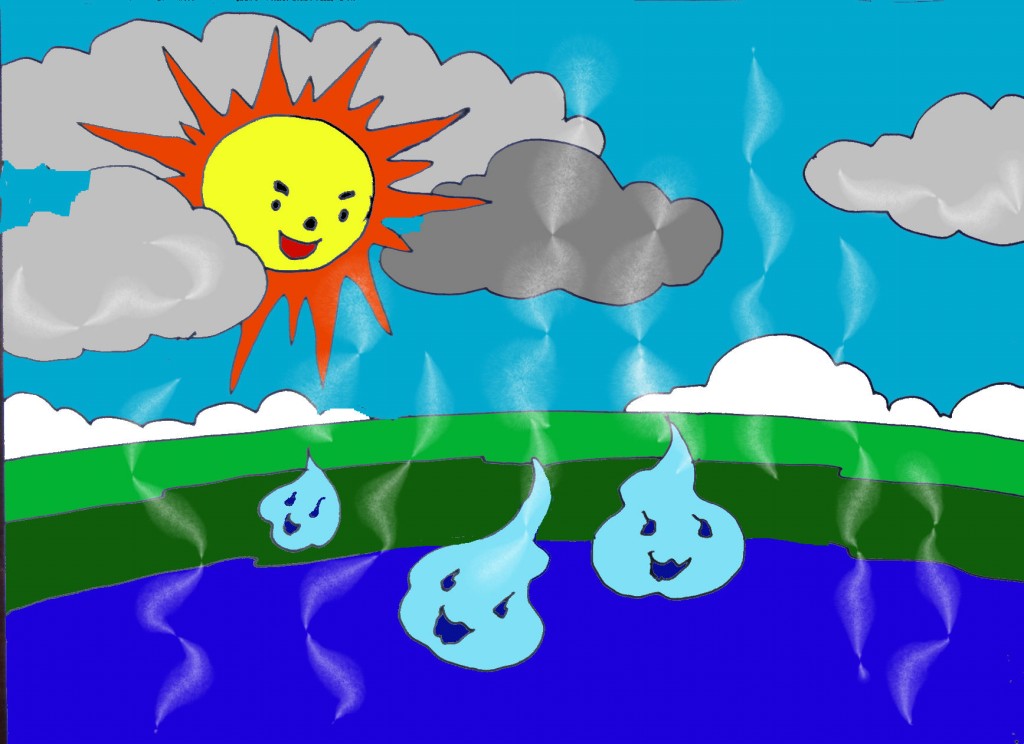 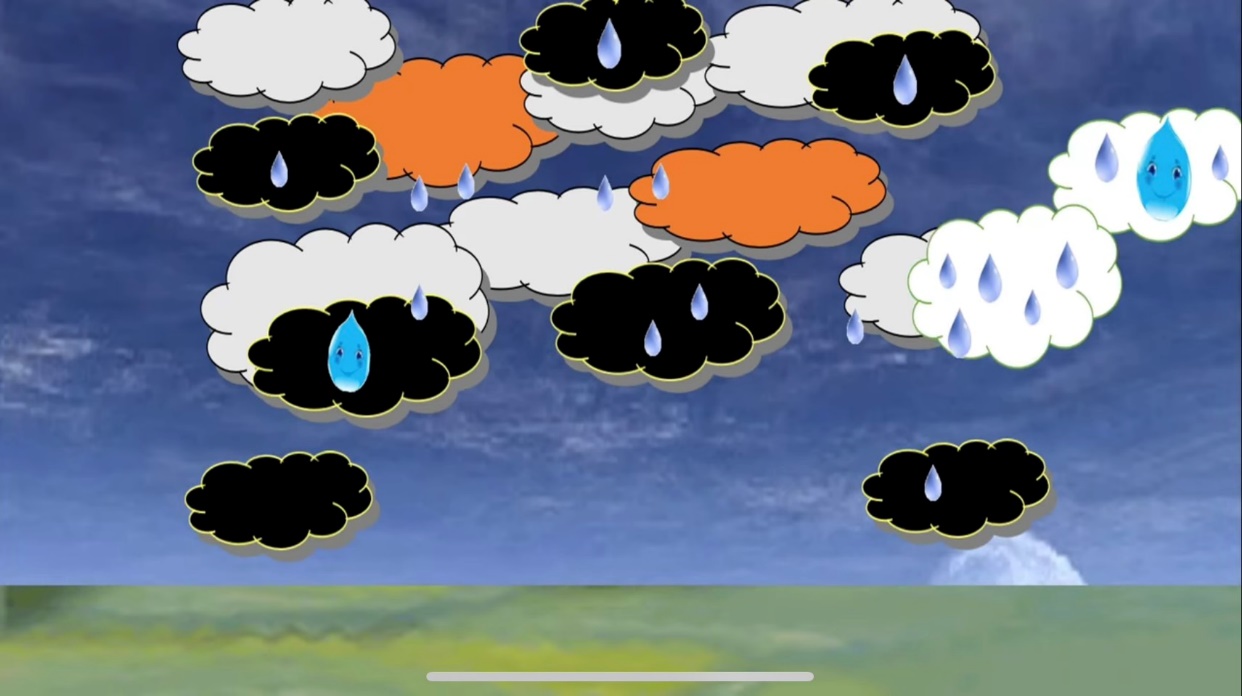 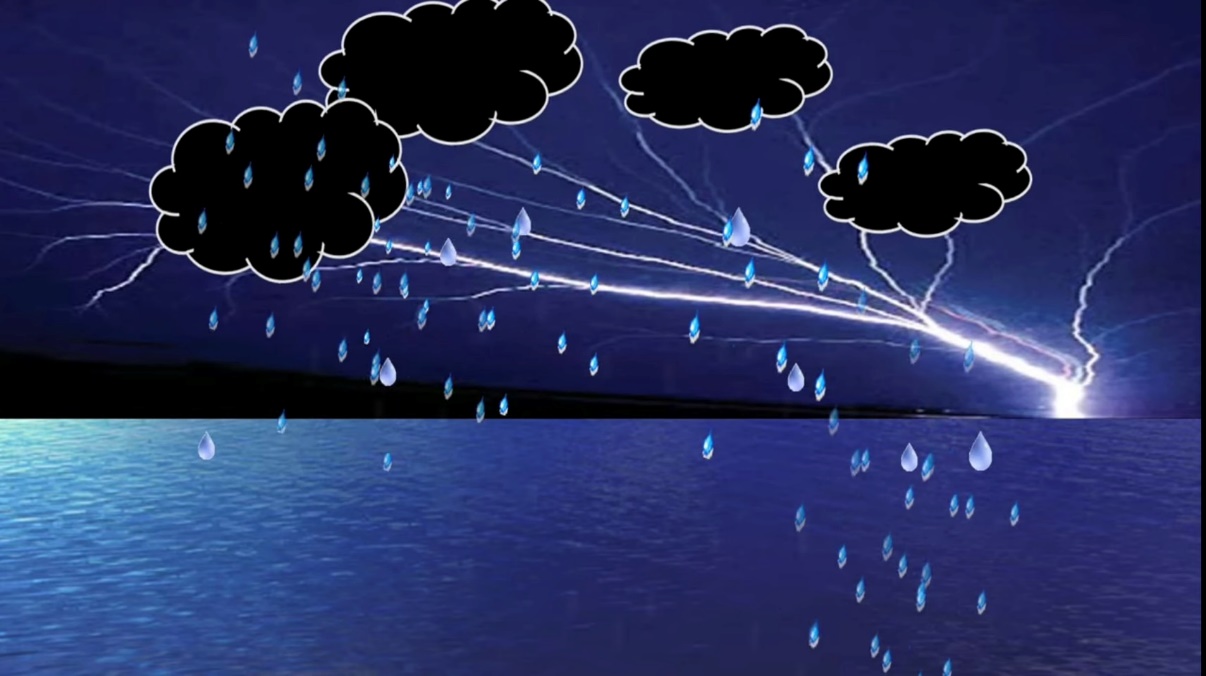 GIÁO DỤC TRẺ: TẦM QUAN TRỌNG CỦA NƯỚC
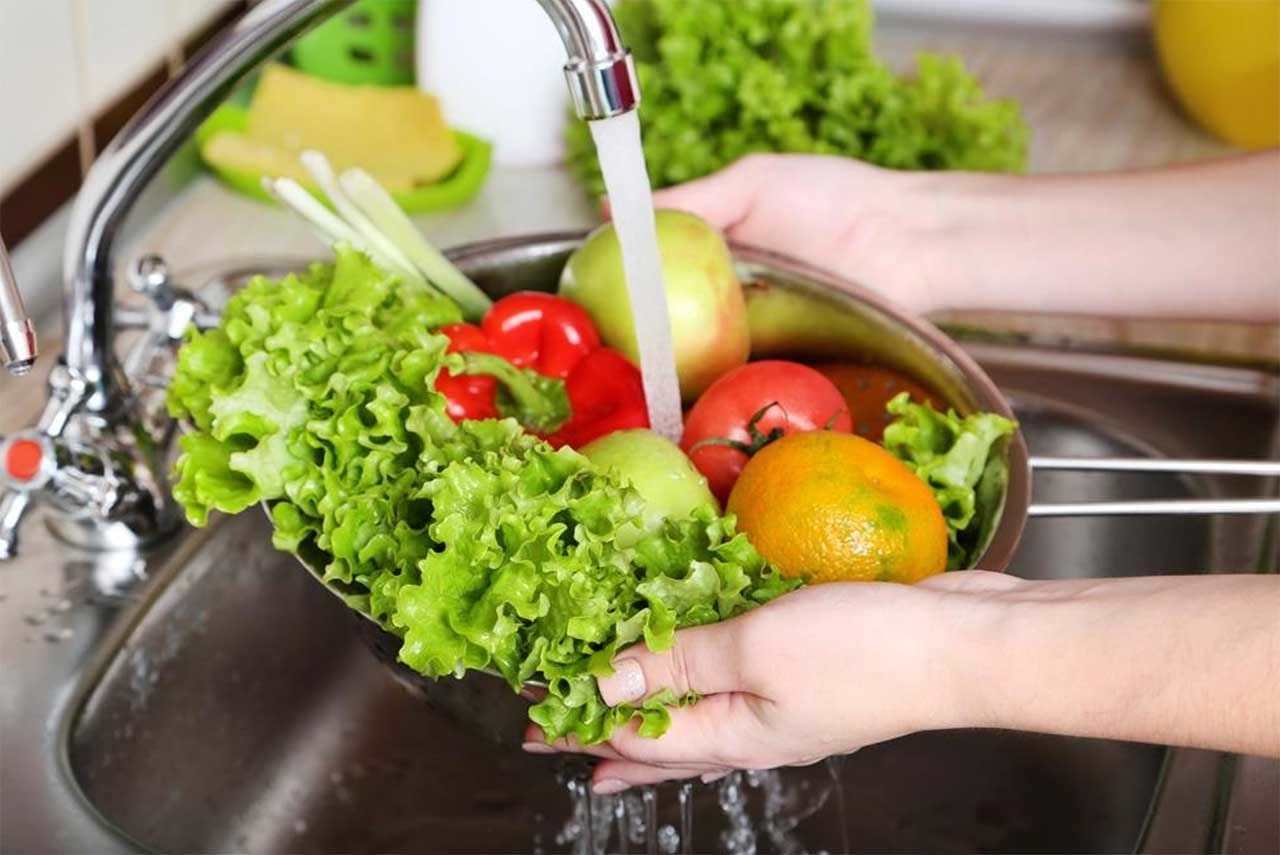 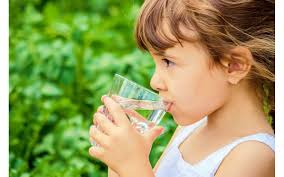 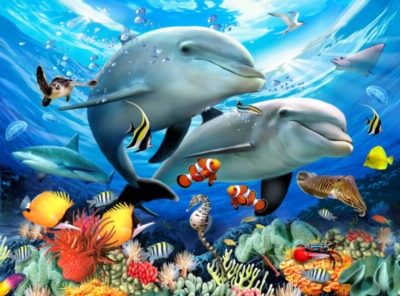 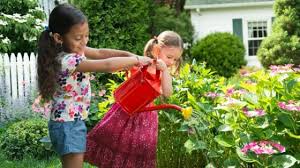 TRÒ CHƠI: VÒNG TUẦN HOÀN CỦA NƯỚC
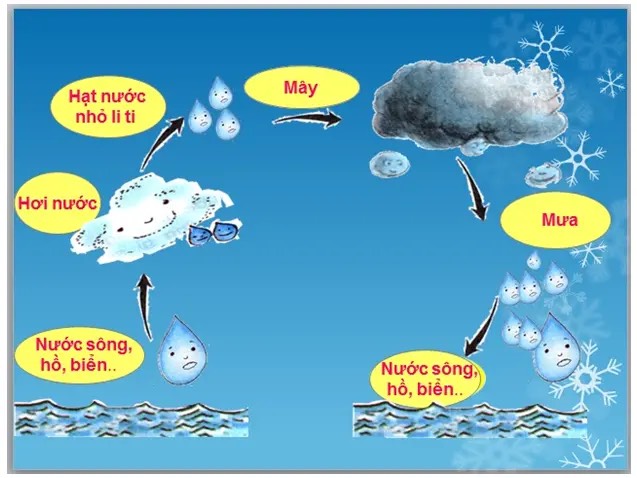